Bonjour à tous,

	               Les fêtes de fin d’année approchent…



Pour les agrémenter, nous vous proposons de commander des ballotins de chocolats au lait, chocolats noirs ou chocolats variés 
de la MAISON FLORAN, à Grenoble.
Le ballotin de 200g : 12 euros.

Votre participation à cette action est importante. Les bénéfices seront reversés aux écoles Jean Jaurès et La Passière et aideront à financer les différentes activités scolaires de vos enfants. 
Une agréable bonne action ! Ne vous privez pas. Pensez à le proposer à vos parents, amis, voisins, collègues de travail et faites une commande groupée, le nombre de ballotins par commande n’est pas limité.
Merci de remettre votre commande pour le mardi 10 décembre dans la boite aux lettres de l’A.P.E ou aux maîtresses de vos enfants.
Ces chocolats vous seront livrés jeudi 19 décembre  de 16h30
 à 18h30 à l’école maternelle de Froges.

-----------------------------------------------------------------------------------------------


Commande de Mr, Mme …………………………
N° de tel : …………………………………………..
Mail :……………………………………
Nom de l’élève : …………………………………
Ecole : …………………………Classe : ………………
Nombre de ballotins, chocolats au lait:…………………
Nombre de ballotins, chocolats noirs:………………….
Nombre de ballotins, chocolats variés:…………………

Total de la commande :………… X 12 euros = …………………



Votre chèque est à adresser à l’Association Jean Pass.
Nous vous souhaitons  de très belles fêtes de fin d’année.
Bonjour à tous,

	               Les fêtes de fin d’année approchent…




Pour les agrémenter, nous vous proposons de commander des ballotins de chocolats au lait, chocolats noirs ou chocolats variés 
de la MAISON FLORAN, à Grenoble.
Le ballotin de 200g : 12 euros.

Votre participation à cette action est importante. Les bénéfices seront reversés aux écoles Jean Jaurès et La Passière et aideront à financer les différentes activités scolaires de vos enfants. 
Une agréable bonne action ! Ne vous privez pas. Pensez à le proposer à vos parents, amis, voisins, collègues de travail et faites une commande groupée, le nombre de ballotins par commande n’est pas limité.
Merci de remettre votre commande pour le mardi 10 décembre dans la boite aux lettres de l’A.P.E ou aux maîtresses de vos enfants.
Ces chocolats vous seront livrés le jeudi 19 décembre de 16h30
 à 18h30 à l’école maternelle de Froges.

-----------------------------------------------------------------------------------------------


Commande de Mr, Mme …………………………
N° de tel : …………………………………………..
Mail :……………………………………
Nom de l’élève : …………………………………
Ecole : …………………………Classe : ……………
Nombre de ballotins, chocolats au lait:…………………
Nombre de ballotins, chocolats noirs:………………….
Nombre de ballotins, chocolats variés:…………………

Total de la commande :………… X 12 euros = …………………


Votre chèque est à adresser à l’Association Jean Pass.
Nous vous souhaitons  de très belles fêtes de fin d’année.
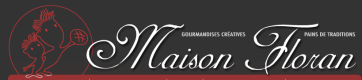 A.P.E.
A.P.E.
Jean’Pass
Jean’Pass
Froges
Froges
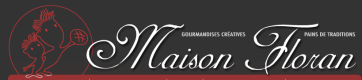 CHOCOLATS 
DE NOEL
CHOCOLATS 
DE NOEL